Providing Community Services to the WA State Government
Version released in July 2023
The Department of Finance acknowledges the traditional custodians throughout Western Australia and their continuing connection to the land, waters and community. 

We pay our respects to all members of the Aboriginal communities and their cultures; and to Elders both past and present.
Contents Page
Introduction 
Procurement policies
Government buying journey 
How will your offer be assessed? 
What can your organisation do? 
Helpful links
Introduction
Is this module applicable to your organisation?
Before we get started, let’s make sure you are in the right place! Procurement policies and processes are slightly different depending on what government is buying. So, if your organisation falls into one of the categories in the column on the right, one of our other support materials may be more relevant to you.
Which level of government are you interested in?
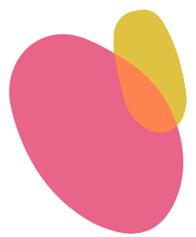 Commonwealth Government
This module is about contracting with the WA State Government, but it’s important to be aware of the different responsibilities across the levels of government so you know where to find relevant information and assistance when required.
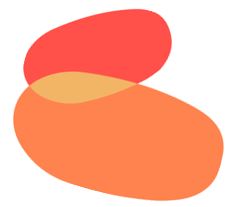 WA State Government
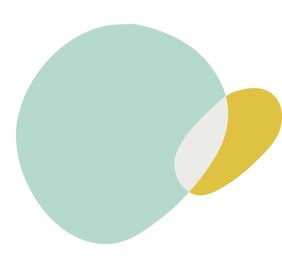 Local Government
Commonwealth Government
WA State Government
Local Government
Commonly used words and phrases
This module uses certain words frequently, so it is important to know what they mean. Don’t worry if it doesn’t make sense now, by the end of this module it should all click together!
Definitions
Procurement: The process of buying something. For the purposes of this module procurement refers to the process of planning, forming a service agreement and then making sure all community services have been provided in line with what has been agree.
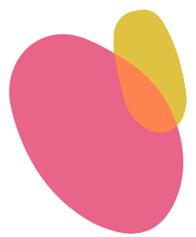 Request: A document issued by the government when they need to engage a community service provider. It tells industry that the buyer is ready to receive offers. There are many types of requests (including Request for Tender, Request for Quote and Request for Information). For simplicity we will refer to all of these documents as just ‘Request’ throughout this module. The sections of a Request and what you need to do with them are covered later in the module.
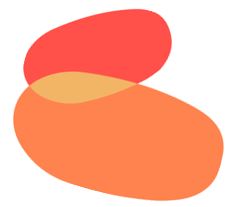 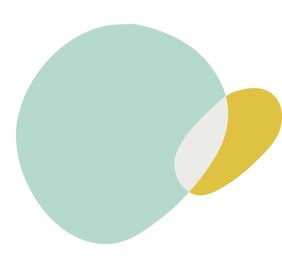 Offer: This is your organisation’s response to the Request. Other names might be response or bid, but to keep things simple, we will use the word Offer throughout this module.
Definitions
Agency: The WA State Government is made up of several different types of organisations – many of which need to work with community service providers to deliver essential services to the community. For example, the Department of Communities, Mental Health Commission, WA Police and Lotterywest. To make things easier, we will refer to all these organisations as an ‘agency’ throughout this module. 

Out of all the agencies, the Department of Finance will be mentioned the most throughout this module. This is because the Department of Finance is responsible for centrally managing the procurement policies, templates and practices of the WA State Government.
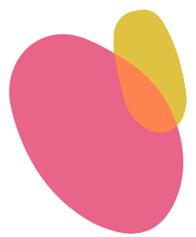 Service Agreement: The contract between the government agency and the service provider. It is made up of several different documents including the General Provisions for the Purchase of Community Services (background terms and conditions applying to all community service procurements), the Request, the Offer, the award letter and any service agreement variations. The term ‘service agreement’ is sometimes used interchangeably with ‘contract’.
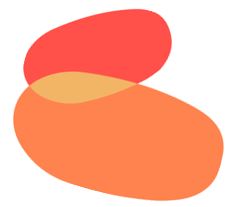 Procurement policies
Procurement policies
Before we jump into how to respond to a Request it is important to briefly go through the policies that government has in place. This will help give you context as to why we do things the way we do.

The policies exist to ensure outcomes are achieved, taxpayers’ dollars are spent responsibly and that all organisations are given a fair opportunity.  As a potential provider, you need to be aware that:
agencies must follow these policies, and this will impact the procurement process
when submitting an Offer, you may need to be aware of some the details of these policies

There are a number of different policy requirements that buyers need to follow which we will go through in greater depth over the next few slides. The most important ones for service providers of community services are:
The Western Australian Procurement Rules
General Procurement Direction Delivering Community Services in Partnership Policy (if required)
WA Procurement Rules (The Rules)
The Rules
Achieve Value for Money
A principle-based rule that says government should select the Offer that represents the best value. This means taking into consideration cost factors, non-cost factors and Government’s social, economic and environmental priorities. 
Achieve Value for Money means finding good quality at an appropriate cost. It doesn’t mean selecting the lowest price Offer.
Act Ethically and with Integrity
Ensures that government conduct all procurement processes with: 
Acting ethically with integrity means being honest, fair and transparent.
Procurement Planning / Request Development and Contract Formation / Contract Management
This rule ensures agencies put serious thought and time into planning the development, awarding and management of service agreements.
The Rules
Promote Competition
The purpose of the Promote Competition rule is to ensure everyone has fair and equitable access to opportunities to supply to government. Also, effective competition, to ensure taxpayer dollars are spent competitively. 

This is a more prescriptive policy. A set of monetary thresholds set out whether a purchase can be made directly from one supplier, through a verbal or written quotation process, or through a public tender process. We’ll talk about these requirements in more detail later. 

In addition, this policy covers a number of other areas, including: 
starting that brand name or proprietary products must not be specified unless there are no suitable alternatives or there are sound technical or operational reasons for doing so 
Service agreements should have a minimum term of five years
Delivering Community Services in Partnership Policy
In addition to the WA Procurement Rules in the previous slide, agency buyers must comply with the requirements of the Delivering Community Services in Partnership (DCSP) Policy when undertaking any community services procurement activity. 

The aim of the DCSP Policy is to improve outcomes for all Western Australians through a genuine partnership between government, the community services sector and service users in the planning, purchase and delivery of sustainable community services in Western Australia. 

Click here for the DCSP Policy.
DCSP Policy Summary
The DCSP Policy sets out several partnership principles and behaviours dedicated to encouraging genuine partnership between government agencies and the community service sector. The principles and behaviours focus on: 
Encouraging contribution from the community service sector and service users when planning, co-designing and delivering community services 
Sustainable service delivery 
Reducing the administrative burden on service providers during procurement and service agreement management.
DCSP Policy Summary continued…
The DCSP Policy is what sets community services apart from commercial goods and services procurement. Under the DCSP Policy, procurement is not a business transaction, but a partnership between government and the service provider to deliver outcomes for the community. 

The purpose of community services procurement is to deliver outcomes for the community that improve community members’ health, safety and wellbeing. This means the focus of the procurement is always on the community members who will be receiving the service. Government and the service provider must have a good relationship, with trust, respect and flexibility, so that no matter what, people are able to receive the services they need. 

The DCSP Policy is based on partnership principles that help government and service providers work well together. It also explains specific requirements for government when it comes to community services.
Tendering for Outcomes
A key principle of the DCSP Policy is tendering for outcomes. Rather than an agency prescribing inputs and outputs in the Request, it is best practice to use outcomes-based specifications when procuring community services. This allows for innovative solutions to complex problems. 

There are three different types of outcomes which may be included in a Request. These are: 
Individual outcome 
Service outcome
Community outcome 

It is important to ensure that outcomes in service agreements are measurable using the qualitative and quantitative reporting requirements in a service agreement.
Individual Outcome
What the individual recipient achieves; the changes or benefits that occur for the individual. Individual outcomes should be co-designed with service recipients as part of individualised services.
Service Outcome
What the service achieves. The changes or benefits that occur for the service users within the community.
Community Outcome
The impact on the community. Changes or benefits to be achieved in the community. Measuring community outcomes can be more difficult as these are beyond the reach of the service agreement. Services contribute to the achievement of community outcomes, but community outcomes are bigger than any one program of services can achieve. 

For most community services, there are two main types of outcomes, community outcomes and service level outcomes. The community outcome is the broader, big picture (usually long-term) outcome agencies are seeking to achieve as a result of procuring the service. The service outcomes are what the service will achieve that will connect to this bigger outcome. 

For example, if the community outcome is to have more people maintaining secure employment, the service outcomes might be: 
	1. service users have appropriate skills to obtain employment; and 
	2. service users are supported to maintain their employment over time.
Community Outcome
If the two service outcomes are achieved in the example above, then the service is likely to be contributing towards achieving the community outcome. 

Because community outcomes are so broad, they could be affected by many different factors, not just the service being procured. For example, an economic recession might impact on the community outcome in the example above. That’s why it’s important to measure service outcomes. Even if the community outcome is affected by other factors, you will know that the service is still doing its job.
Planning in Partnership and Co-design
Co-design activities and methods
Co-design activities and methods
Contributing to the design of service requirements.
Contributing to the needs analysis and market research. Government needs to understand the needs of the community, social drivers, trends, population data, relevant studies, current issues and place-based information, to build a clear picture of what exactly is needed for the service agreement.
Remember that government is obliged to be open and transparent about the information it’s seeking and what it will be used for.
Designing community and service outcomes (we’ll discuss outcomes in more detail a little later in this workshop).
Co-designing KPIs and service measures.
Government buying journey
How government engages service providers
Government engages existing and new service providers through a range of processes. Agencies will choose the most appropriate process based on a number of factors including:
The value and risk of the requirement
The value and risk of the requirement
Ensuring continued service delivery for the WA community
Ensuring continued service delivery for the WA community
What will best ensure a value for money outcome
What will best ensure a value for money outcome
Some of the most common engagement methods are:
Grants
Grants are financial assistance arrangements made for a specific purpose. 

Grant agreements may be an appropriate arrangement where: 
The grant is linked to a specified purpose and outcome 
An organisation requires one-off subsidies, top-ups, seed funding, or funding for a discrete project, innovative trial, pilot program, research of a non-commercial nature, capacity building project or to introduce a new service 
The grant is for a discrete period 
The grant does not constitute the entire financial base of an organisation 

This module will not go into more detail regarding grants, but it is important that you are aware of them.
Preferred Service Providers
Government agencies may, at their discretion, exercise the option of retaining an existing service provider through a preferred service provider (PSP) arrangement, which is a restricted tendering process. 

To assess an existing provider’s suitability for PSP status, government agencies must determine whether the service provider is: 
Continuing to meet the identified need; 
Meeting the agreed service specifications, outcomes, quality standards and contractual requirements; 
Operating efficiently and effectively; and 
Actively engaged in continuously improving services, being responsive to service user and government agency needs and offering innovative solutions to provide the best possible service to the community. 
The government agency can either extend the existing service agreement with the PSP via a service agreement variation or undertake a restricted tendering process with the PSP. In the second scenario, the PSP must submit an Offer. The process of developing the Request and the associated service specifications can be undertaken in a consultative manner to ensure both parties have provided input into the process.
What is a Request?
One of the key documents you need to be aware of is the Request. For open tenders and some preferred service provider arrangements, the agency will prepare a Request where they define their needs and the conditions of the purchase. It is part of a legally binding contract. Please note the Request may be a single document or a set of documents. 

Remember, community services procurement is outcomes-based, so government agencies must not specify what the service model is or what ‘inputs’ (such as staffing levels) the service provider must use in the Request. Community services procurement is a collaborative process where government specifies the outcomes it is trying to achieve through the procurement in the Request, and the service provider offers a service that will achieve those outcomes. 

The Request is largely similar whether you’re responding to a preferred service provider or a competitive process. 

The next slide goes through the sections of a Request and what you need to know about them.
Elements of a Request
The Request will be split up into a number of sections, some of which you just need to read and understand and others which you need to respond to. 

The following slides will go into depth on these important sections of the Request.
Service Requirements
The service requirements tells you what the agency is trying to achieve through the service agreement. This is important for you to properly understand so that you can determine whether you can meet the requirements and accurately respond to the Request. 

The Request includes three categories which form the service requirements: 
Community and service-level outcomes 
Statement of requirements 
Specification
Closing Time
Methods of Submission
Different Requests will have different submission options so please read this each time you respond. Common methods of submission are: 
Online: This is the preferred option through the Tenders WA website. You must register on the website which is simple, free and only takes a few minutes. Submissions of large electronic files may take time, depending on the time of day and amount of site traffic. Allow enough time (at least one hour) before the deadline for the submission of your Offer. Please note, most Requests do not allow Offers to be accepted by email. 
Hand delivery or by mail: You (or a courier) may be able to hand deliver your Offer to the address listed in the Request. If you are delivering your Offer by hand or by mail, make sure you deliver it to the location specified in the Request. Often, different locations will be specified for postal submission and submission by hand. When delivering your Offer in person, allow extra time for parking, courier delays, security checks and any other possibly hold-ups. If specified in the Request, you may be able to mail your Offer. If posting your Offer, make sure it is mailed to the address listed in the Request. Ensure that you have allowed enough time for delivery and mark the envelope as containing an Offer.
Tender Briefings
Some Requests may have tender briefing sessions where you can find out more information  about the requirements, ask questions about potentially even touring the facility. Some tender briefings are mandatory, so please make sure your read the Request carefully.

Most briefings are not mandatory and are helpful to gain an understanding of the government agency’s expectations.
Contact Person
Service Agreement Details
This part of the Request includes critical details that you will be bound by if your Offer is accepted. Items in this section include: 

The length of the service agreement (and whether there are any options to extend it) 
Whether there is the option to award the service agreement to more than one organisation (for example a panel contract) 
Whether the price can be varied over the term of the service agreement 
Service agreement management and administration requirements that you will need to meet if you are successful, including meeting and reporting requirements
Parts of a Request to respond to
The information you will be asked for will depend on the complexity of what the agency is trying to buy. 

However, most Requests will require you to complete a response form which includes the following items (often at part H of the Request).
Organisation Identity Details
Every Request will ask you to provide some basic information to prove your organisation’s legal identity and who any correspondence should be addressed to. Generally this will include your: 

Trading name 
Legal name 
ABN 
ACN (where relevant) 
Contact person’s name 
Phone number 
Email 
Postal address
Mandatory Requirements
You may be asked to respond to mandatory requirements. As the name states, these requirements, where they are included, are mandatory. If you do not comply with these your Offer will not be assessed. There is no ability to negotiate or give leniency if the mandatory requirements are not met. Your Offer will not be evaluated if you answer no to mandatory requirement. 

If you do comply, the mandatory requirements are not point scored. Once the mandatory requirements has been met, it is not considered further. 

Examples of prequalification requirements you might see in a Request are: 
Mandatory site briefing 
Registration and/ or licencing requirements
Compliance and Disclosures
Compliance requirements are not mandatory. These are also answered on a yes or no basis, but you are not necessarily eliminated if you answer no. We do, however, retain the discretion to eliminate you should you not comply. 

An example of a compliance requirement is whether your Offer complies with the terms and conditions of the service agreement. You are welcome to disagree with certain provisions in the General Conditions, but if you do, you may be asked to withdraw the departures or enter negotiation prior to the contract award. If you don’t agree, the agency may choose not to accept your Offer and select another respondent. It is important that you read the terms and conditions that are referenced in the Request as they form part of the service agreement. 

Disclosure requirements are also answered on a yes or no basis and may also preclude you from further consideration. Some things you are likely to be asked to disclose are:
If any of your personnel have criminal convictions 
If you have a conflict interest 		


If you will comply with the contractual compliance 
If you will be using any sub-contractors
Insurance Requirements
Qualitative Requirements
The qualitative requirements are questions that your organisation must respond to in order to demonstrate to the agency that your organisation is capable of meeting the service agreement requirements. 

Some examples of common qualitative requirements include: 
Suitability of the proposed goods/services;
Organisational capacity;
Demonstrated experience; and 
Specified personnel.
Qualitative Requirements
It is also common for each of these general requirements to have a number of sub-points beneath it that ask for specific information the agency wants to know. 

For example, for organisational capacity, an agency might ask you to provide information about your warehousing capabilities or your delivery process. For the demonstrated experience requirement, it is very common for an agency to ask for a specific example of a previous service agreement to be provided, detailing the outcome and how any issues were resolved. 

Your responses to these qualitative requirements will be used to assess your capability and suitability to supply the community service.
Pricing Schedule
All Requests will have a section where you need to provide your organisation’s offered rates. Each Request is different so carefully read the pricing schedule. Some may ask for unit (per item or per hour) and others may ask for lump sum costs. Please respond using the format provided so the agency can easily evaluate the prices offered. 

Along with the items mentioned above, your response to the price schedule will be used in assessing which Offer represents the best value for money for government.
What to remember when responding to a Request
Register on Tenders WA
Seeking an extension
Costing considerations
Highlight your achievements
Confidentiality
Please be patient
Spotted an error?
Consider your capacity
Collaborative arrangements
Tailor your Offer to the Request
Make your Offer easy to understand
Withdrawing your Offer
So, what happens once a Request is released, and you need to submit an offer? The next part of this presentation will divulge these important points: 
When the Requested is released: 


When developing your Offer: 


After submitting your Offer:
When the Request is released
Register for Tenders WA 
It’s important that you register your organisation on Tenders WA and be logged in when you download the Request. This is so you receive email updates if any changes, known as addenda, are made to the Request. Addenda might include clarifying specifications, scope of work, or extending the closing time. 
Spotted an error? 
If you read the Request and you think that we didn’t quite get right for example the specification or the format of the pricing schedule, or that there are errors in it, please ring the relevant contact person listed in the Request as soon as possible.
When the Request is released
Seeking an extension? 
If you think the amount of time given to complete your Offer is insufficient, you may contact the contact person outlined in the tender documents, ask them for an extension of the closing time. Please do this well in advance, as we are required to send out an addendum to the Request to all likely respondents to let them know about any extensions. There is no guarantee that an extension will be given. Please don’t ask for an extension if you are running late because you did not give yourself enough time to complete your Offer. 

Consider your capacity…
Preparing your Offer can be expensive, time-consuming and is not guaranteed to succeed. To decide whether it is worthwhile to submit an Offer you may like to consider the following:
When the Request is released
Consider your capacity…
Does your organisation meet the mandatory requirements (if any) specified in the Request? 
Is my organisation able to fulfil the service requirements and address the qualitative criteria? 
Is my organisation able to deliver all of the intended community outcomes itself, or does my organisation need to partner with other organisations? 
Does my organisation have the financial capacity to deliver the outcomes detailed in the Request? 
Is there an actual or potential conflict of interest that should be disclosed in my Offer? 
Does my organisation already have the resources to provide the service? Or will my organisation need to build the cost of extra resources into the offered price? 
Is it going to be viable for my organisation to provide services to address this community outcome? 
Is it within my organisation’s capacity to provide the service? 
Have I read or is my organisation familiar with all of the government policies on community services purchasing?
When developing your Offer
Costing considerations
Price is the dollar value of the Offer. This is based on the pricing schedule, or a set budget outlined in the request by the government agency. 
State your price in the format asked for in the Request. For example, if the Request asks for a lump sum price, and you submit an hourly rate instead, your Offer may not be evaluated. 
Where a fixed budget is set by the government agency, specify the volume of services your organisation can provide for that fixed price. 
You must also be prepared to maintain your price for a period of time known as the ‘Offer validity period’. The Offer validity period will be specified in Part D of the Request.
When developing your Offer
Costing considerations
The DCSP Policy aims to ensure fair and appropriate pricing and costing of community services. A fair and appropriate price includes all real and anticipated costs incurred from delivering, administering, monitoring and evaluating the service. These costs need to be considered over the full length of the service agreement and can be captured through historical data, research and assumptions (based on trends and other factors). This will then form the basis for the fair and appropriate price your organisation offers to the government agency. 
A fair and appropriate price will include some allowance for an increase in the costs of delivering services over the life of the service agreement. You can and should include a ‘margin’ or contingency in calculating your costs when determining the best price to submit in your Offer.
When developing your Offer
Collaborative arrangements: 
If your organisation cannot deliver the request services independently, you may wish to partner with another service provider. Government agencies require clear identification of the legal entity with whom they will be contracting. If considering this approach, please ensure you state clearly in your Offer how this relationship will operate (e.g. lead contractor/subcontractor), including details of any governance arrangements which have been agreed. 

For more information, refer to the Quick Guide to Collaborative Tendering. 

Highlight your achievements: 
In your Offer describe what demonstrates your ability to meet each requirement. 
Prove the claims you make with examples and references where possible. Don’t just make generic statements without supporting evidence. 
Sell the positive aspects of your organisation and include details of any existing service agreements you hold; positive feedback you’ve received or awards you’ve won.
When developing your Offer
Tailor your Offer to the Request: 
Do not provide us with a generic response but tailor your Offer to the questions asked in the Request. When answering, try to understand the organisation of the agency for which you are bidding. 
Give answers to all of the questions that have been asked. This includes responding to all the sub-criteria and the qualitative criteria section. 
If you wish to provide marketing material then feel free to do so, but do not just provide those. If you do include additional material, include them as an attachment to your Offer and cross reference them in your answer to the criteria so we know they are there, but try to keep a nice flow going when responding to the criteria. Please do not provide links to websites in your Request as these cannot be accessed as part of the evaluation process.
After submitting your Offer
Confidentiality 
Government work hard to keep your Offer confidential and won’t share any commercial information with other respondents. However, being government, we are subject to freedom of information requirements. Please familiarise yourself with these requirements which are detailed in the Request Conditions and General Conditions of Contract. 
Make your Offer easy to understand: 
Once you have submitted your Offer you are free to withdraw it at any time prior to acceptance. If you need to do this, please speak to the relevant contact person for the Request as soon as possible. 
Please be patient…
Please be patient as it will take some time to get the service agreement awarded. The time each evaluation takes is dependent on complexity, the number of responses received and whether any negotiations need to be undertaken. If you haven’t heard back about your Offer after a reasonable time, you are able to follow up with the contact person in the Request. However, until the service agreement award and unsuccessful notification letters are signed, the agency buyer isn’t going to be able to share much information with you.
How will your Offer be assessed?
Once the advertisement period has closed, all Offers received will be assessed by an evaluation panel. Unless stated in the Request, the evaluation process generally follows the process below. 

After all these steps have occurred, you will receive a notification as to whether you were successful or unsuccessful. Let’s move to the next slide for information about each of these outcomes.
How will your Offer be assessed?
The evaluation panel is formed. 
Panel members understand the community services required and the evaluation process. 

Assess Offers. 
A “desktop assessment” is undertaken where Offers are assessed for completeness and compliance. Offers that do not contain all the requested information may be excluded from evaluation. 
Each evaluation panel member will individually assess each Offer against the stated selection requirements of the Request. 
All members of the evaluation panel come together at a consensus meeting. In this meeting each panel member will share their scores and comments, and then all panel members come to an agreement on which of the Offers represent best value for money. 
The most suitable organisations may be contacted for more information. This could include due diligence checks, financial audits, inspections, presentations and interviews.
How will your Offer be assessed?
Complete Evaluation Report
An Evaluation Report will be written to capture the discussion and decisions of the evaluation panel. 
If the total service agreement value is over $5 million dollars, the evaluation report must be endorsed by the Community Services Procurement Review Committee, a group of high-level public servants from across the sector to provide independent assurance. 

Approve outcome of procurement process
The Evaluation Report is then provided to the Accountable Authority (an officer who has the appropriate authority) who approves the decision to award the service agreement.
Awarding the Service Agreement
If your Offer is unsuccessful
If your Offer is successful
If you are the successful service provider, you will receive an acceptance letter. This letter is the official legal acceptance of your Offer and the award of the service agreement. This letter will contain:
the agreed terms and conditions of the service agreement (including the outcome to any negotiations); and
the contact details of your service agreement manager.
If you are unsuccessful, you will also be notified. The notice will include the name of the successful service provider and the total service agreement value. The letter will also contain the contact details of a government officer who you can contact for more information and a debrief on why your Offer was unsuccessful. 
Please note a debrief will not include comparisons with any other Offers. Instead, it will include areas where you could have improved your Offer or how you could improve future Offers:
identifying capabilities or strengths that could be developed; and
improving how you demonstrate your capability and strengths in your Offer.
What can your organisation do?
Getting government work
What is Tenders WA and why it is important
How to find opportunities and market your organisation
Where to get help or more information
Now that you know about the WA State Government’s procurement policies, the procurement process and the parts of a Request - let’s move on to the important stuff – what can your organisation do to be best placed to get a service agreement?

In the next few slides, we will go through:
What is Tenders WA?
Tenders WA
It is important to register on Tenders WA as this will enable your organisation to: 
View Request information and invited Request information (if invited) 
Download Request documentation 
Electronically ask questions about specific Requests (if available) 
Upload your Offers 
Search for Requests and awarded contracts 
Receive email alerts for new and amended Requests, invitations for selected Requests and addenda notifications for Requests 
You can register your organisation through the home page on Tenders WA. 
As Tenders WA is used to send email alerts, addenda notifications and other important information, it is critical to keep your organisation details, including your email address, up-to-date at all times. 
Tenders WA sends out email alerts – do not only rely solely on this; ensure you check the website yourself regularly for new Requests.
How to search Tenders WA
Once you are registered, you can start searching for opportunities. 

There are multiple ways to search Tenders WA to find current or upcoming Requests. Requests are listed based on how soon they will expire. 

For further information on how to use Tenders WA, access the help guides here.
Make sure your organisation information is accessible…
Before an agency buyer chooses an organisation to engage directly or seek verbal or written quotations from, they will generally undertake some ‘desktop’ research of potential providers. This is why it’s important to make sure information is available about your organisation. 
Make sure you think about three important aspects:
Ensure your details are current
An organisation’s website is often an agency buyer’s first impression of an organisation and incorrect or out-of-date information can make it difficult to make further enquiries. 
Information that agency buyers look for on an organisation's website can include:
Capability and Promotional Material
Provide examples of your capabilities
Helpful Links
We are now at the end of our journey together. Hopefully you now have a much better understanding about WA State Government procurement processes, and have some tips for how when developing your Offer. If you would still like some more information please look through the resources provided.
Resources
Support from Finance 
The Community Services Procurement Policy (CSPP) team are here to help you with community services procurement and the DCSP Policy. Their role is to support both sectors in the application of the policy. 
More information can be found on the supplying community services to the WA State Government pages on WA.gov.au. Please also refer to Tenders WA for currently advertised community services tenders. 
Training Sessions 
The Department of Finance offers a number of other training sessions for community service providers. The WA Council of Social Service (WACOSS) also provides other training opportunities.
Resources
Specific Procurement Process
Please contact the procurement officer listed in the Request if you have any questions about a specific procurement process that has been advertised. 

General Procurement Direction Delivering Community Services in Partnership Policy (if required)
Please contact cspp@finance.wa.gov.au for questions on the Delivering Community Services in Partnership Policy.
Resources
WA Procurement Rules
Please contact procurementadvice@finance.wa.gov.au for questions on the WA Procurement Rules. 
Subscribe to the Community Services Bulletin
If you’d like to keep up to date with what’s happening in the procurement of community services space, subscribe to the CSPP Bulletin by emailing your name and contact details to cspp@finance.wa.gov.au
Thank you and good luck! You have now completed the module: Supplying Community Services to WA State Government
Should you have any feedback on this training module – please contact proceducation@finance.wa.gov.au 

Thank you for your time. 

To exit this module, please press ESC.